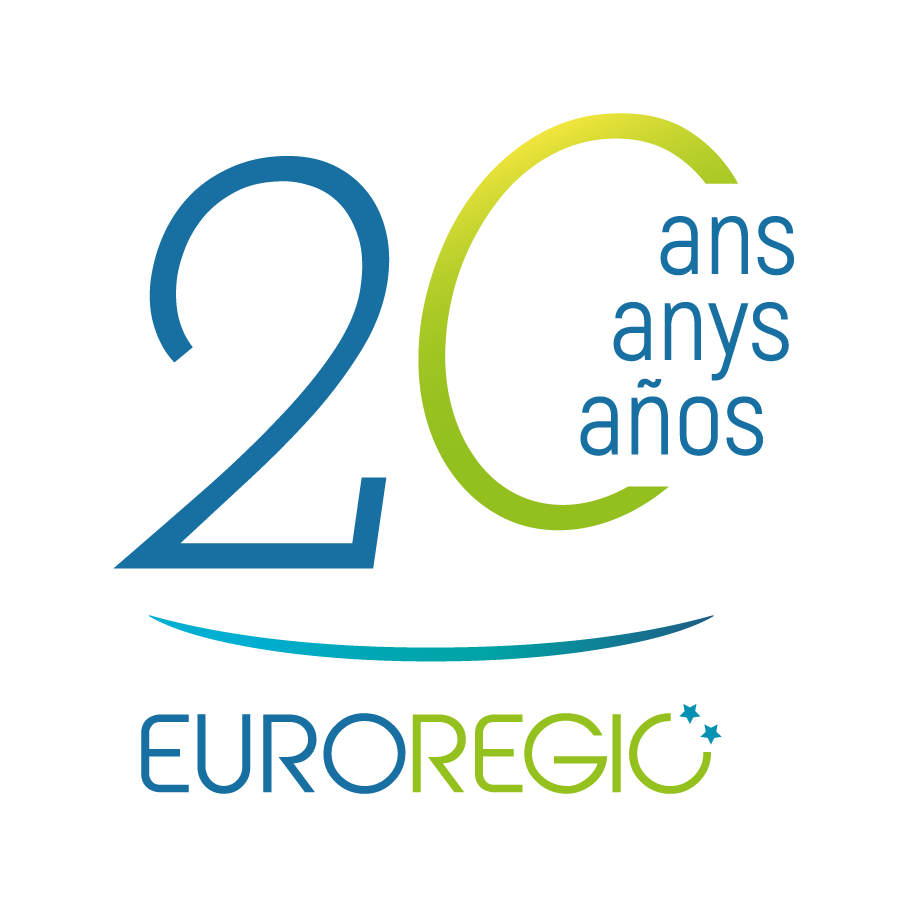 APC24

APLICACIÓ COMUNICACIÓ
25/04/2024 – 9.15h–11.45h
Reunió online Euroregió – representants socis projectes APC24
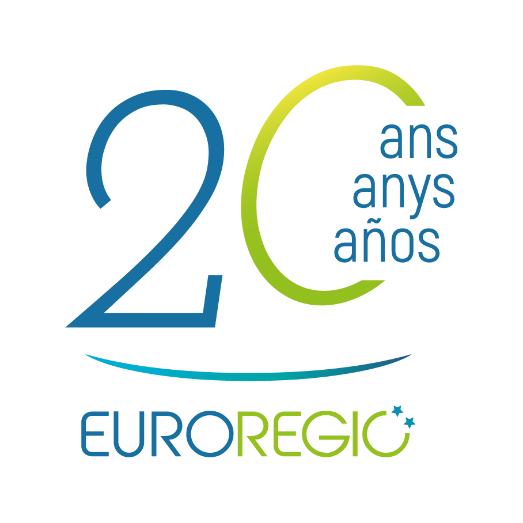 De què parlarem?
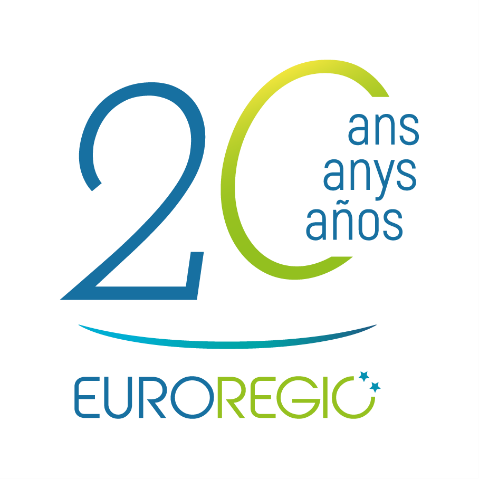 Identitat visual

2024/2025: Celebrem els 20 anys de l’Euroregió!
Aplicació logo 20 ANYS (simple pel “dia a dia”, compost si esdeveniment conjunt)


Socis dels projectes recolzats per l’Euroregió: 
logo projecte / imatge general lliure

Mapa Euroregió disponible en 5 idiomes.

Mencions obligatòries:
Nom de l’Euroregió Pirineus Mediterrània en un dels cinc idiomes següents: francès, català, occità, castellà o anglès.
Projecte recolzat per...
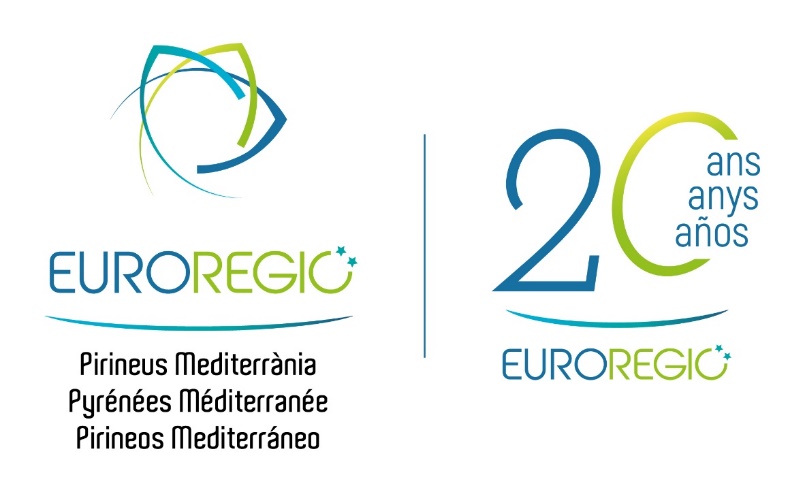 Logo
Logo i manual gràfic per descarregar des del lloc web > Recursos
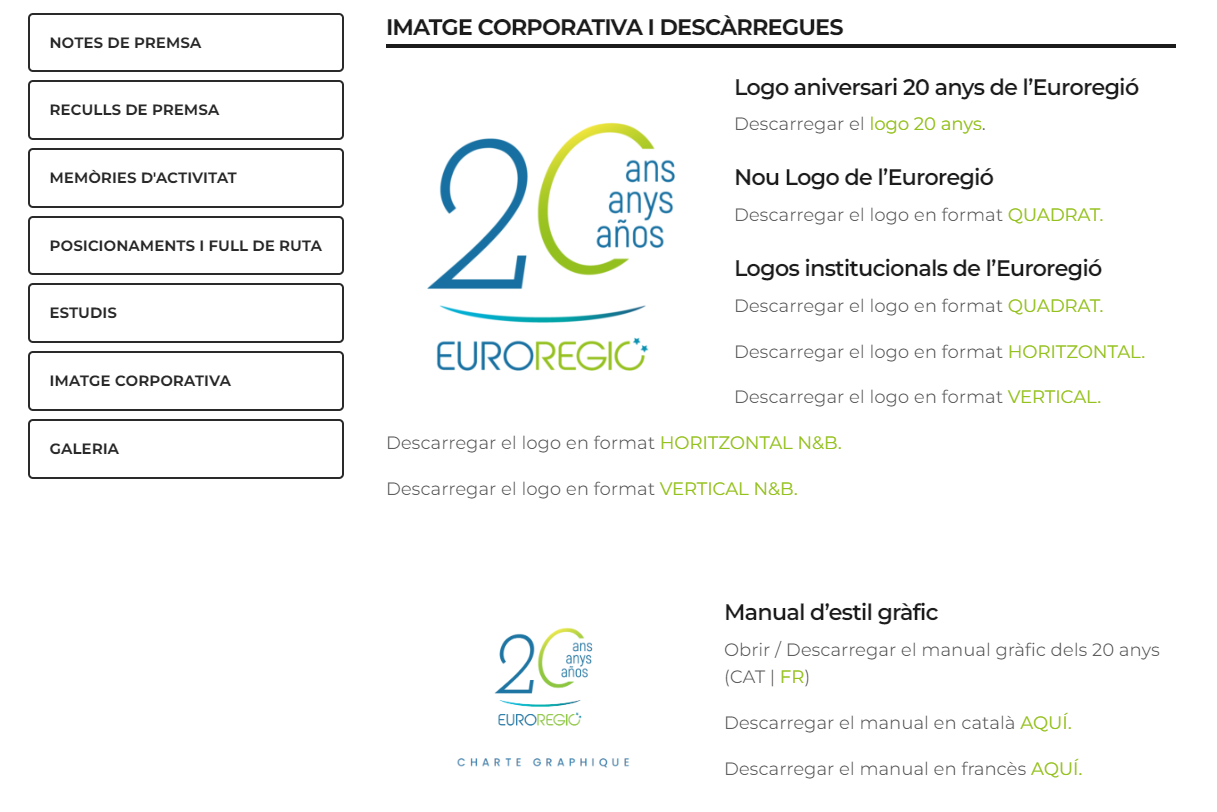 https://www.euroregio.eu/sala-de-premsa#imatge-corporativa-descarregues
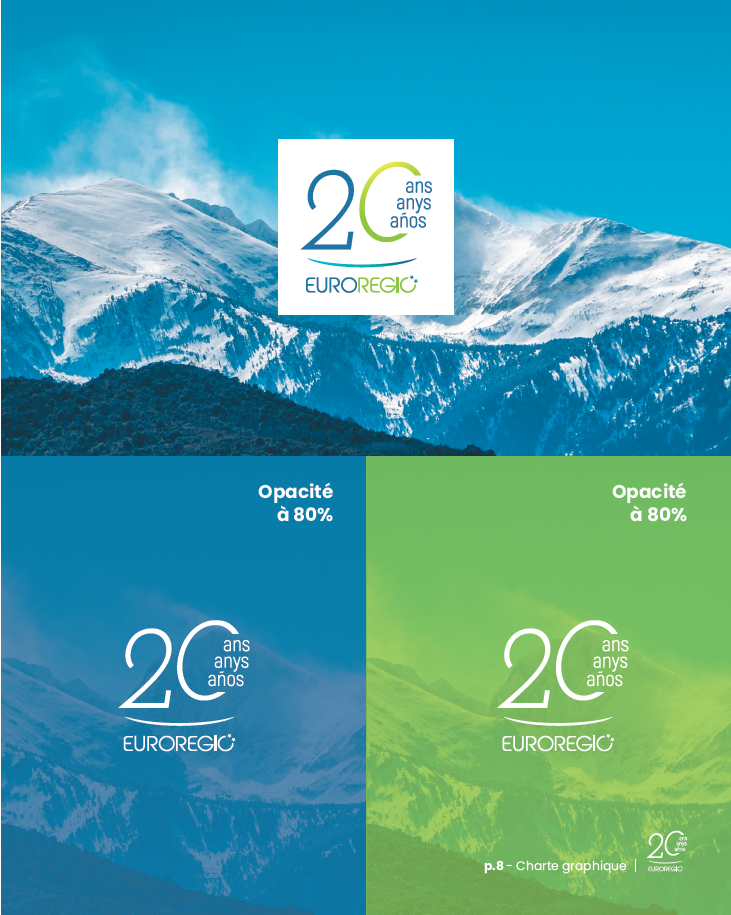 Mides i fons
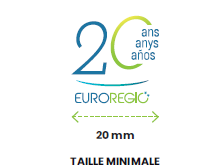 Fer servir sempre que es pugui
en quadricromia i sobre fons blanc

Sempre amb marge de protecció
Ressenyes de premsa i xarxes socials
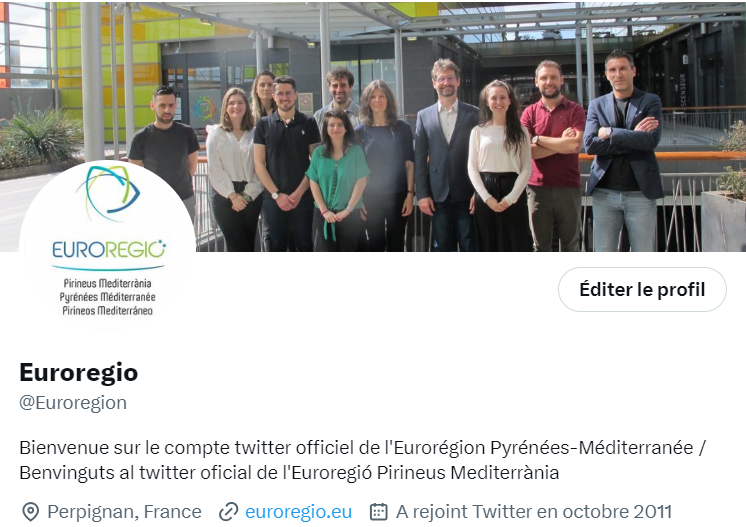 Twitter : @Euroregion 
LinkedIn : Eurorégion Pyrénées Méditerranée – Euroregió Pirineus Mediterrània
Instagram : euroregionpm 
YouTube : Euroregio

 Configurar posts en mode públic
Hashtags: #APC24 #euroregio #euroregiopm #euroregion #EPM #EPMpartner
Ressenyes de premsa i xarxes socials
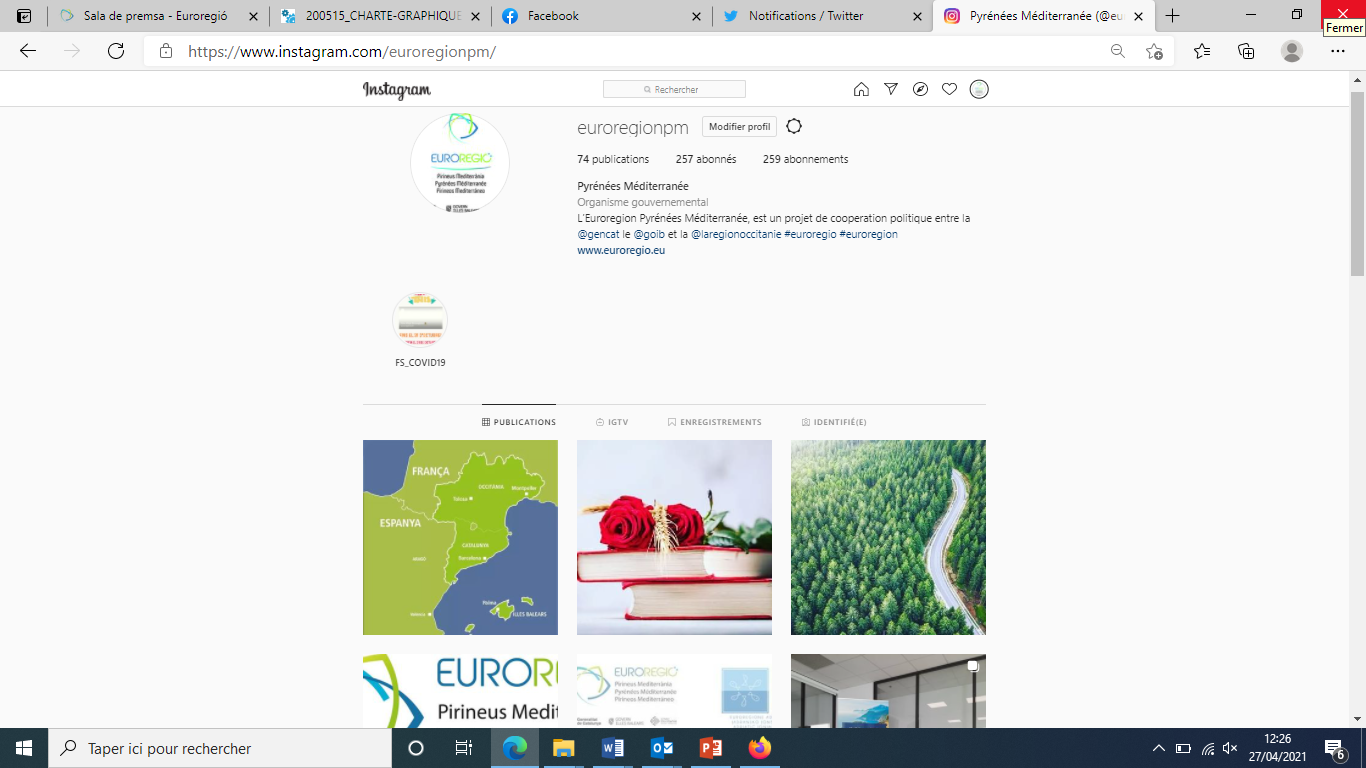 Comunicar les persones de contacte comunicació + autorització publicar dades
Enviar imatges, vídeos, cartells i fulletons
En format Word amb hipervincles 

Poseu-vos en contacte amb nosaltres per qualsevol dubte
Comunicació Euroregió: bones pràctiques
Calendari
Invitar-nos als esdeveniments relacionats amb els projectes (kick-off, webinaris, exposicions...) al correu electrònic:
com@euroregio-epm.eu + lorena.abelendacastro@euroregio-epm.eu + flora.bacquelaine@euroregio-epm.eu 

Adjuntar documents (cartells, fulletons, etc.)

Configuració per rebre les nostres invitacions
Gmail
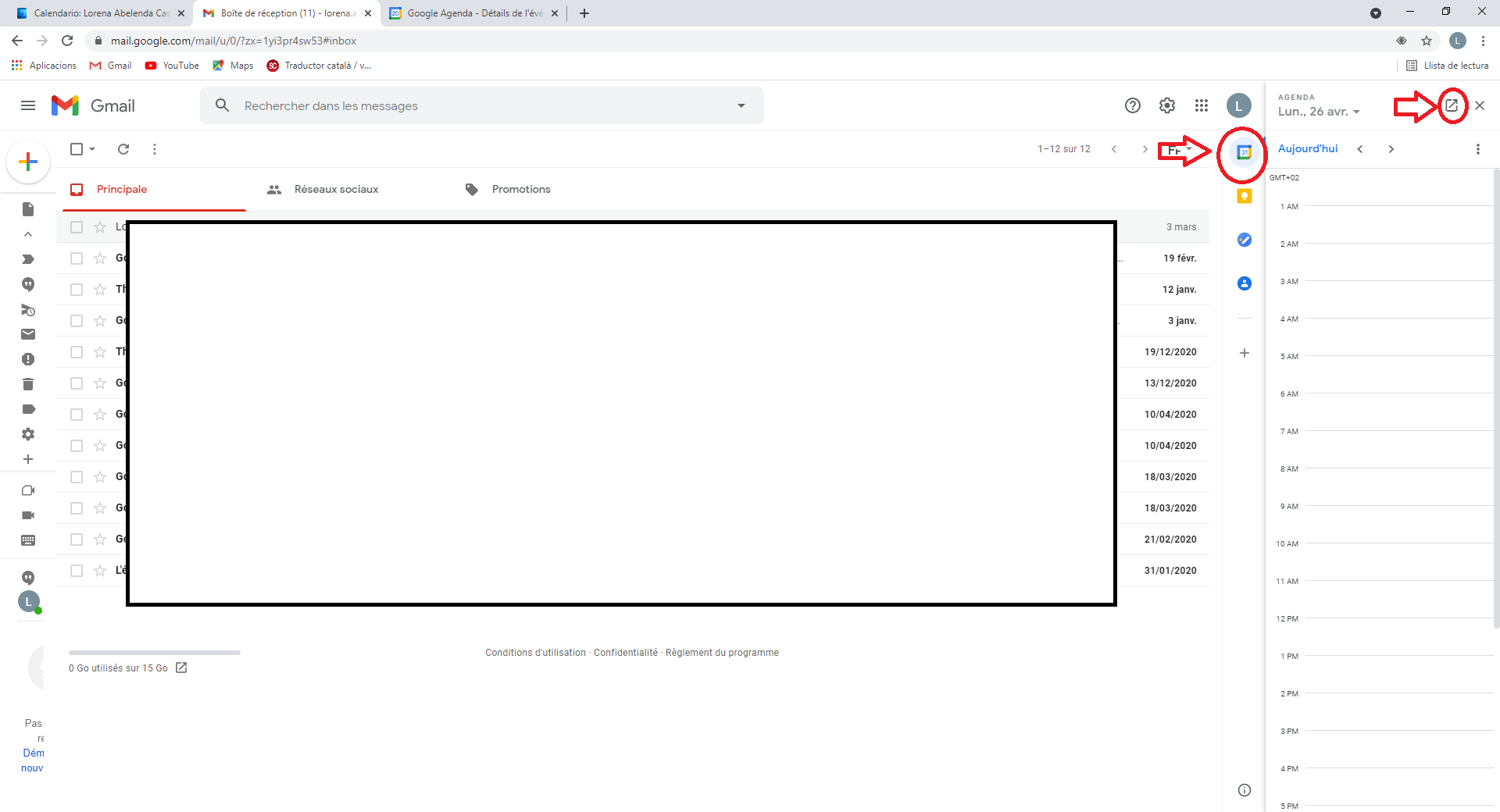 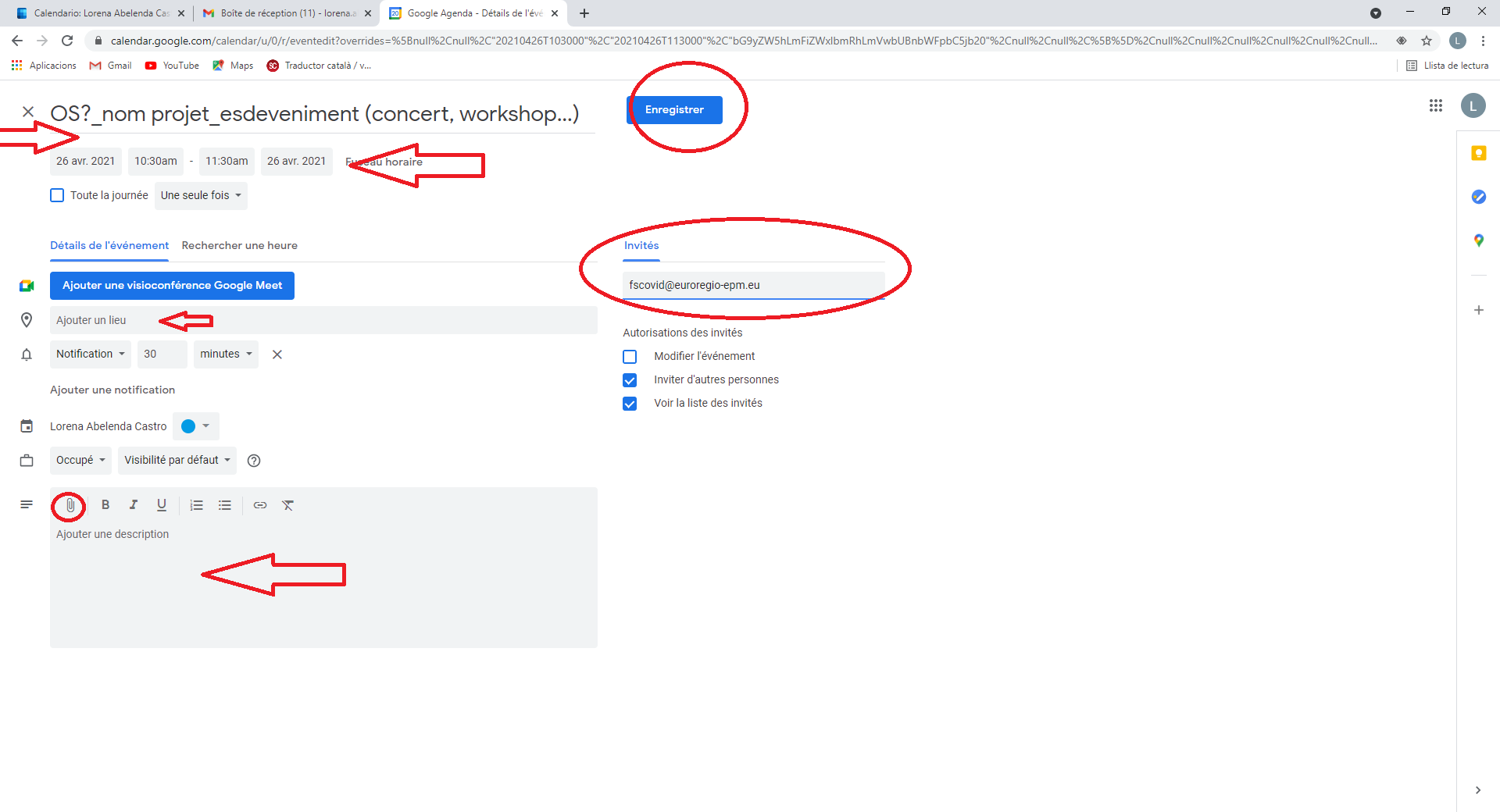 Outlook
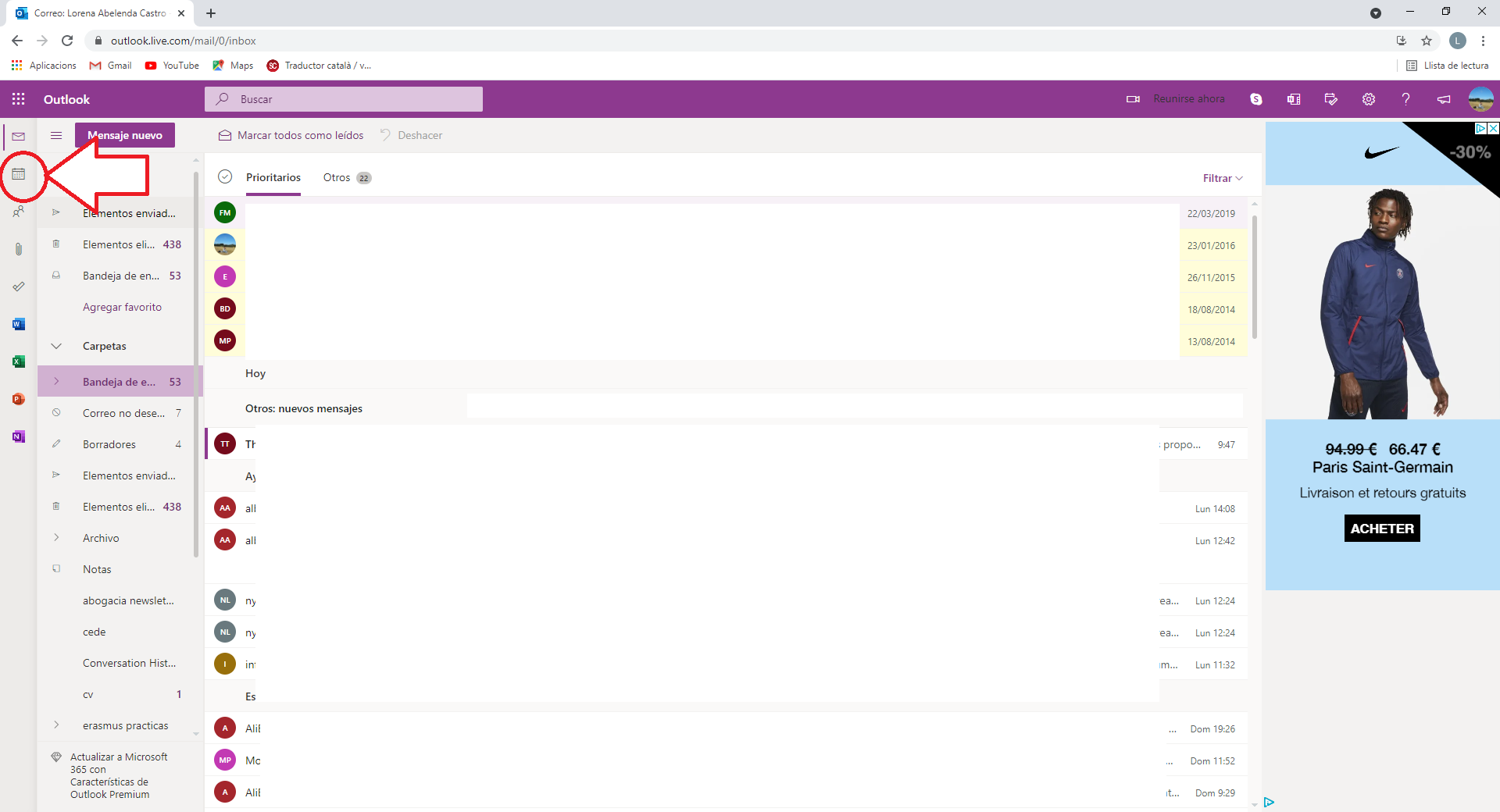 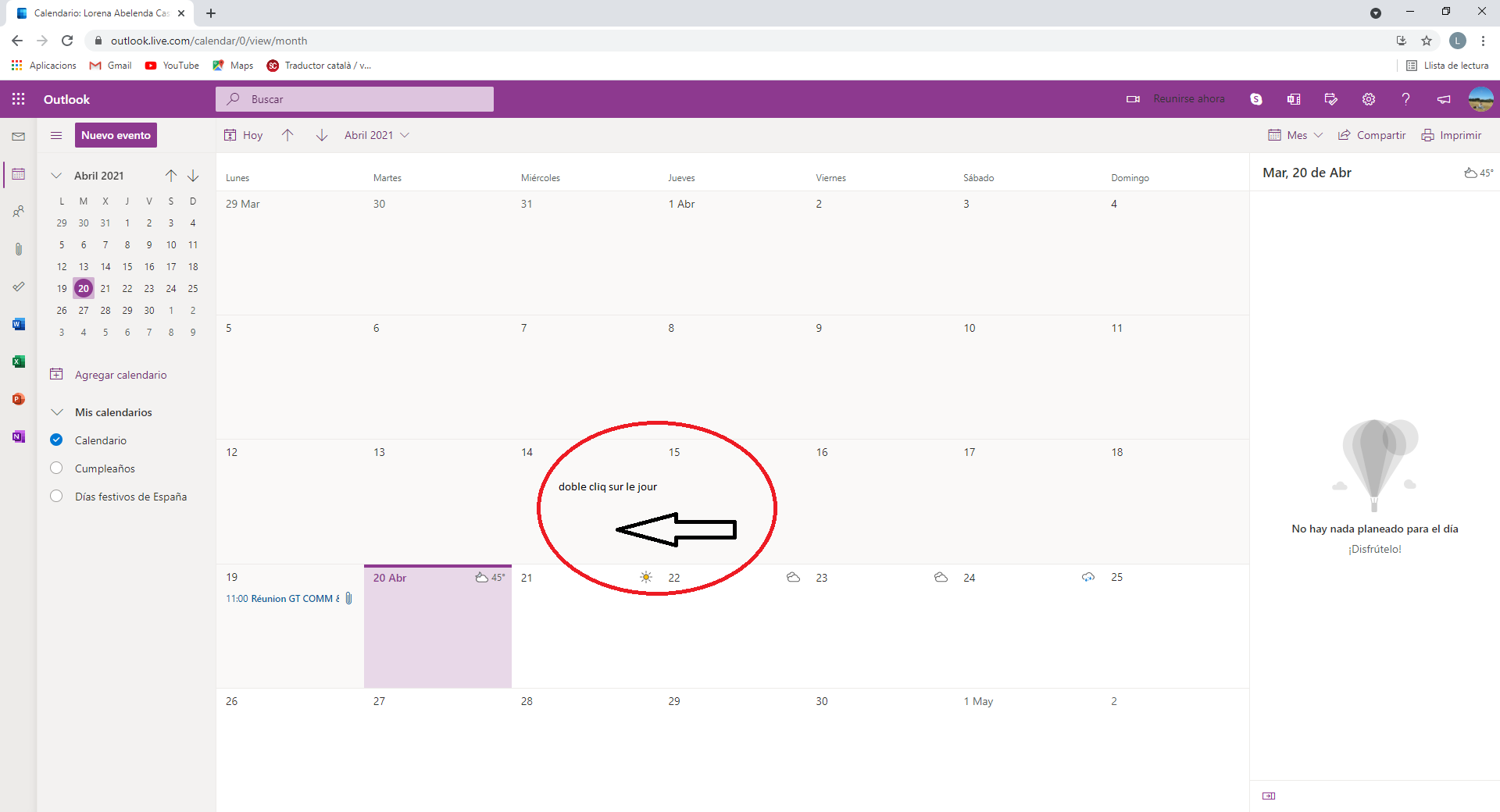 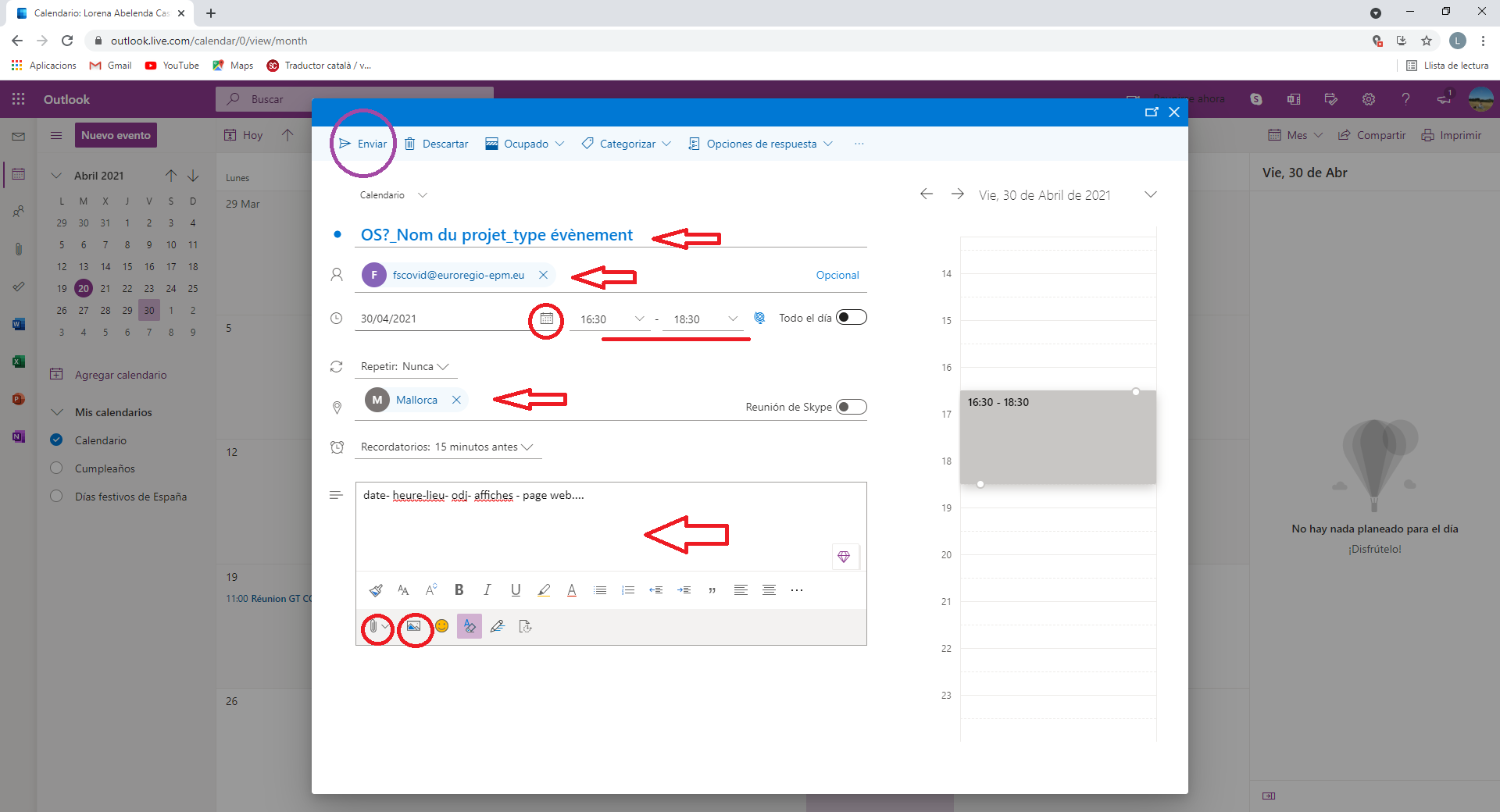 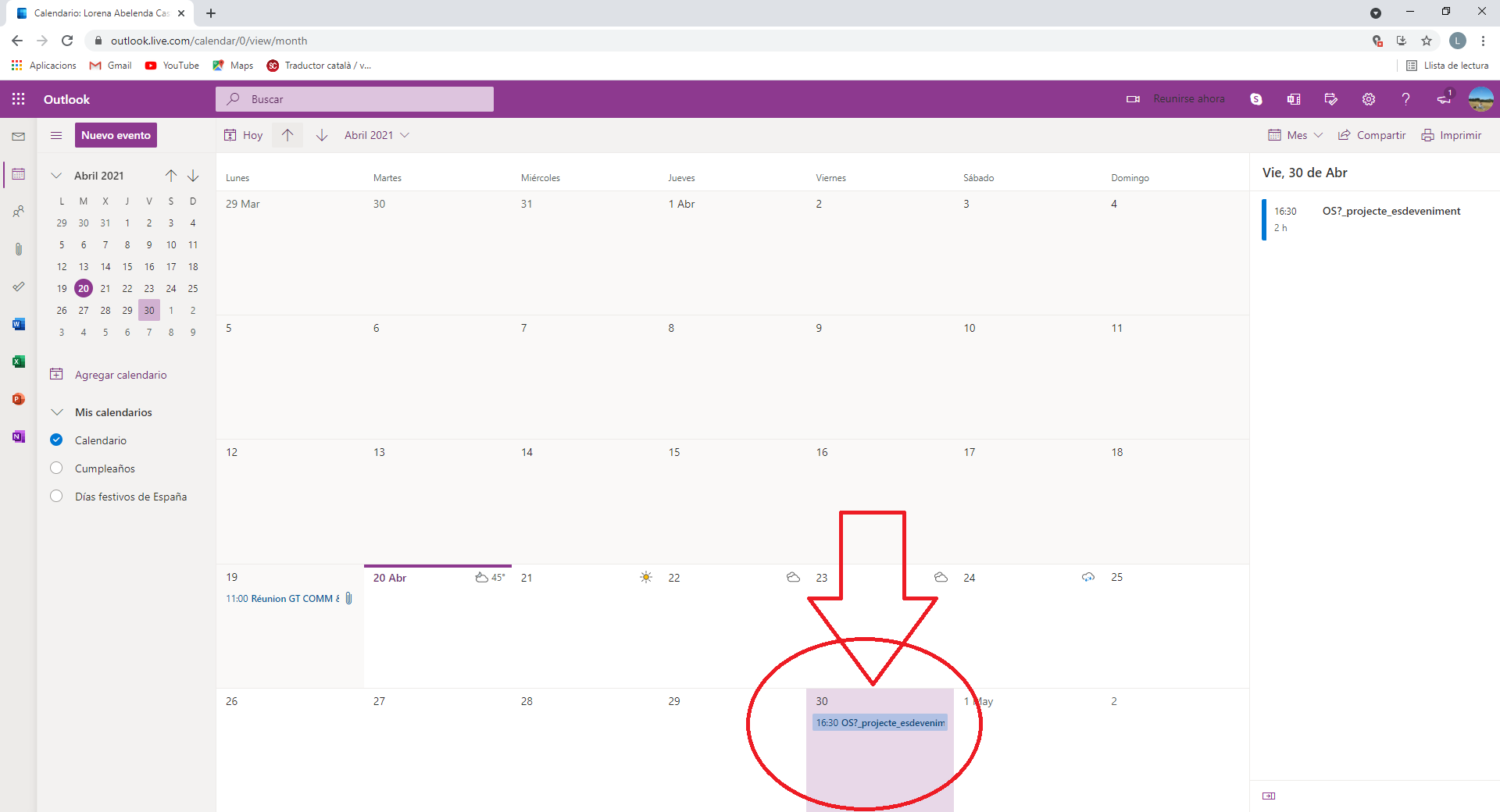 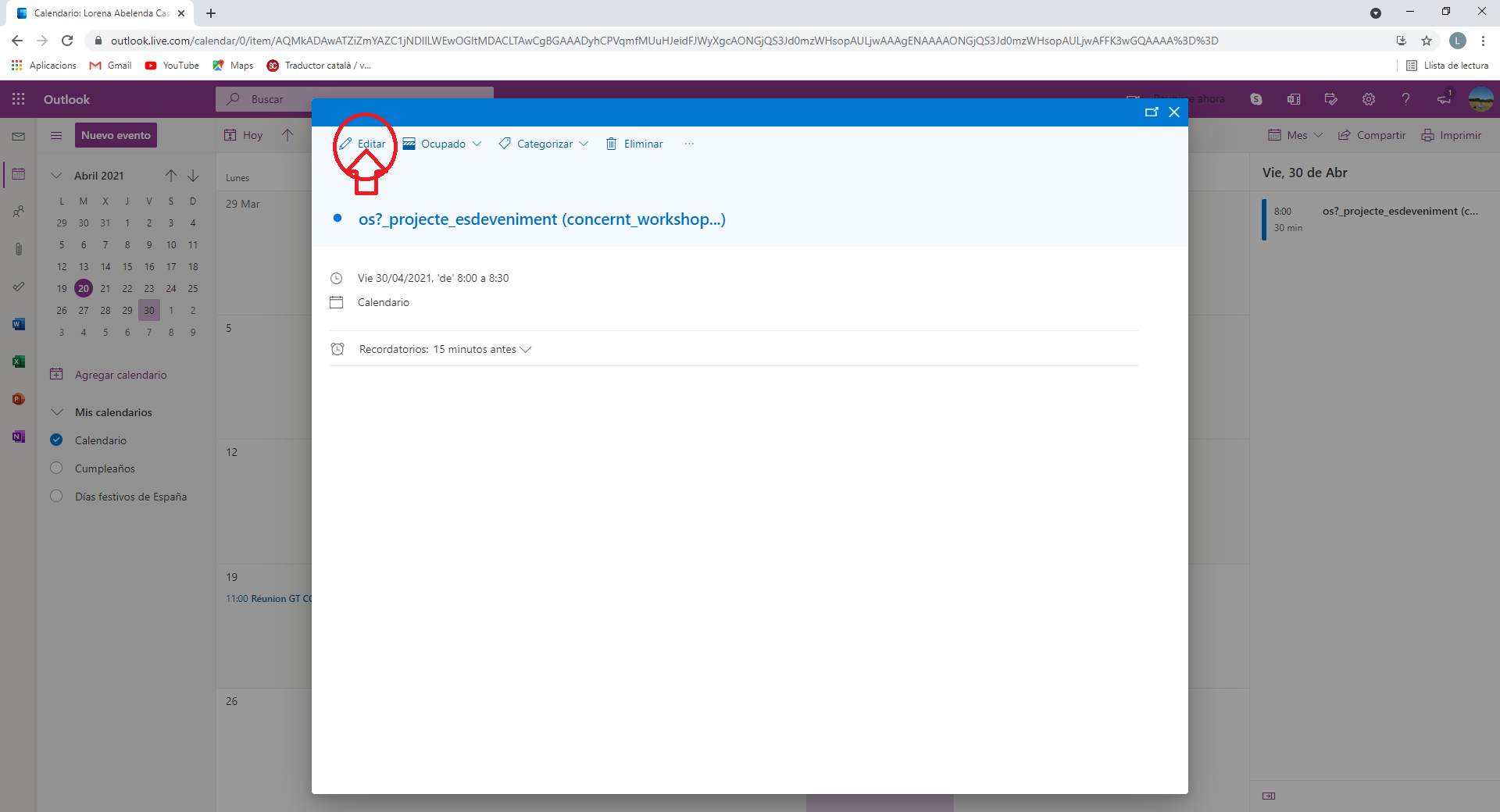 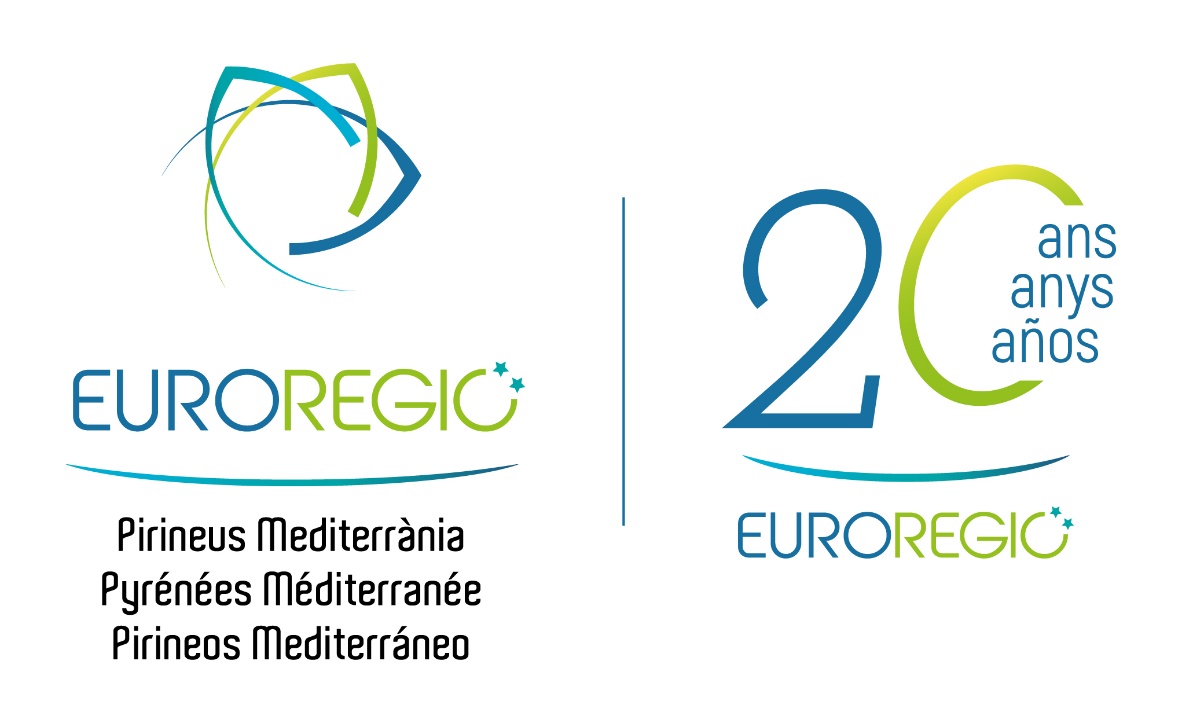 Gràcies per la vostra atenció
Per a qualsevol complement:
Maïna Gautier +33 (0)7 89 61 48 25
maina.gautier@euroregio-epm.eu